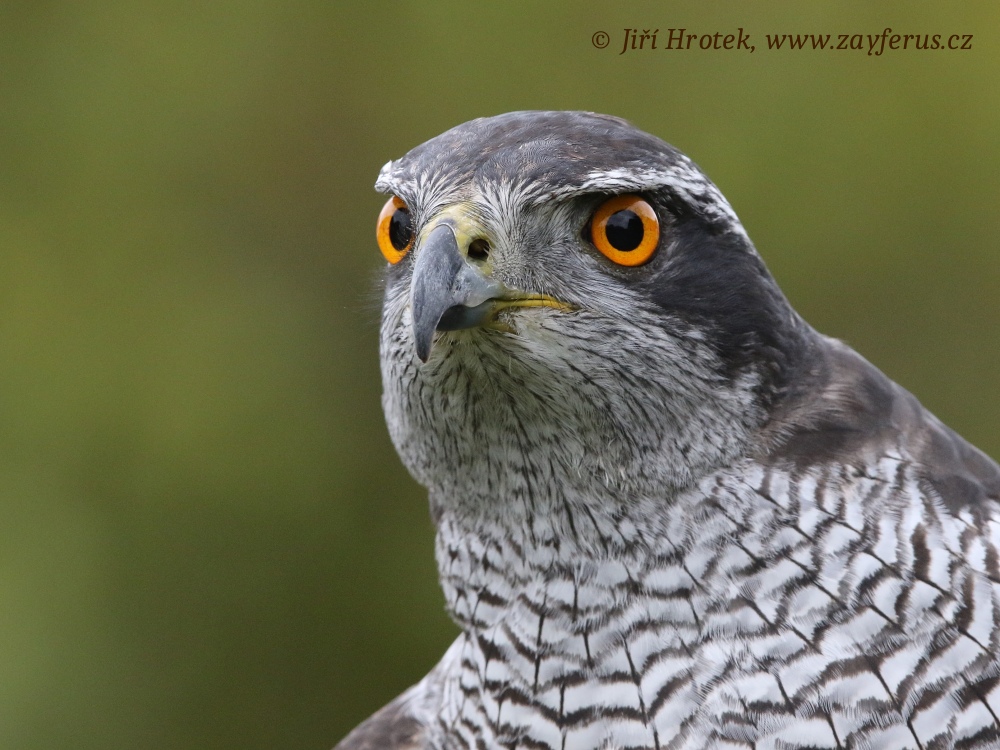 31. Oddíl Jestřábi
Vedoucí oddílu: Tom Skalický

Zástupci: Jiří Novák ml.
                     Filip Černohous
                   Jakub Gregora
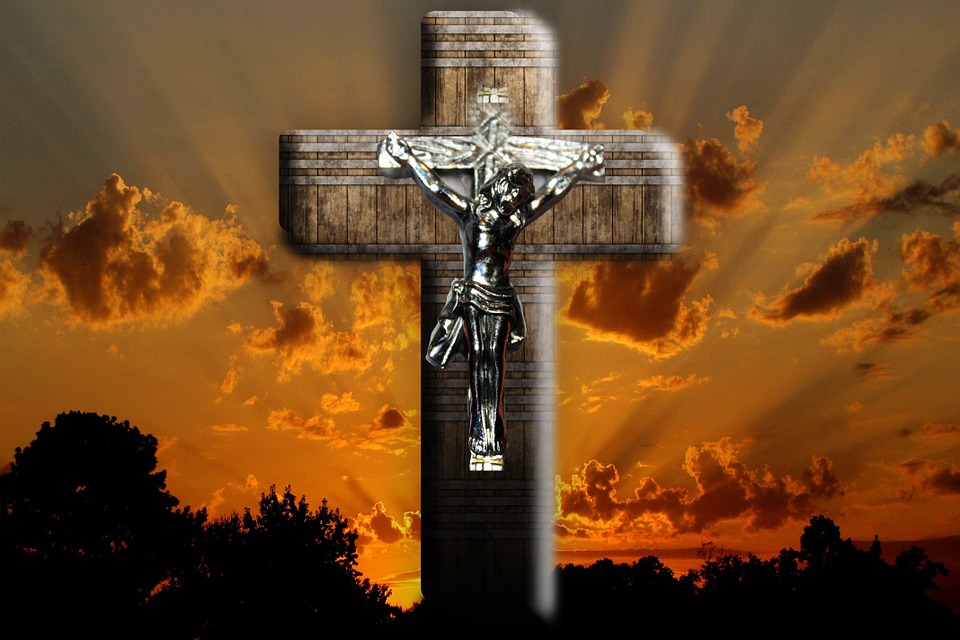 Oddíl s rozšířenou duchovní výchovou.
Družina Ostřížů
13 dětí
Schůzky pravidelně ve čtvrtek 16:30 – 18:30 hod.
Vedoucí:  Filip&Filip (Tlampač)
Tradiční akce – závody, vánoční oddílovka, tábory, střediskové akce.
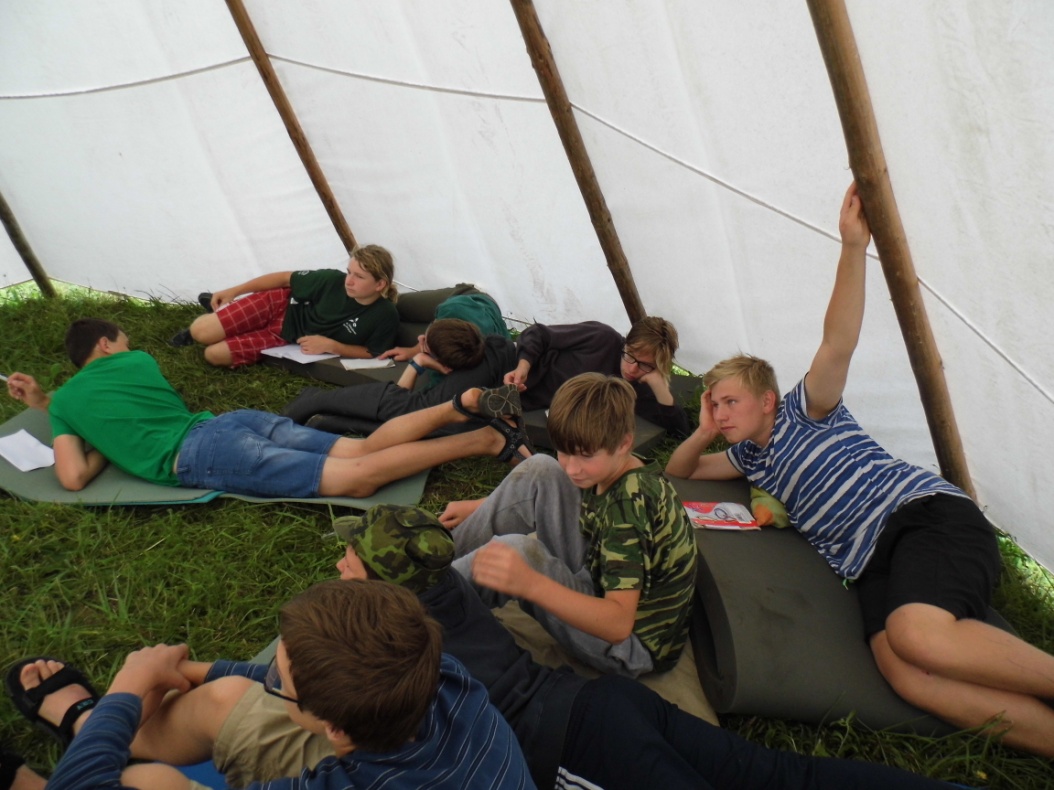 Ostatní členové oddílu
9 schopných informátorů = vedoucích
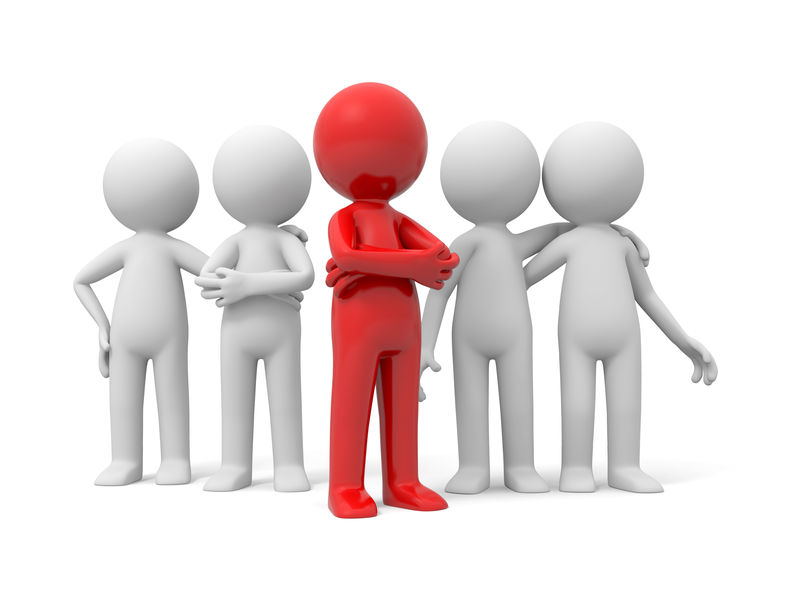 Historie
Vznik z 31. oddílu z dřívějšího 3.oddílu,
Další vedoucí oddílu: Standa Cink, Jiří Dušánek, Tomáš Skalický,
Další dřívější družiny: Rackové, Jestřábi, Orli, Tučňáci, Káňata,
V posledních 3 letech nově zástupci oddílu Jakub Gregora a Filip Černohous.
Tábory
2016 – Horní Jelení, U suchého dubu
  			- Lovci mamutů
2017 – Tatenice
			- parašutisti, atentát
2018 - Dolany u Nových hradů
			- 2 roky prázdnin 
2019
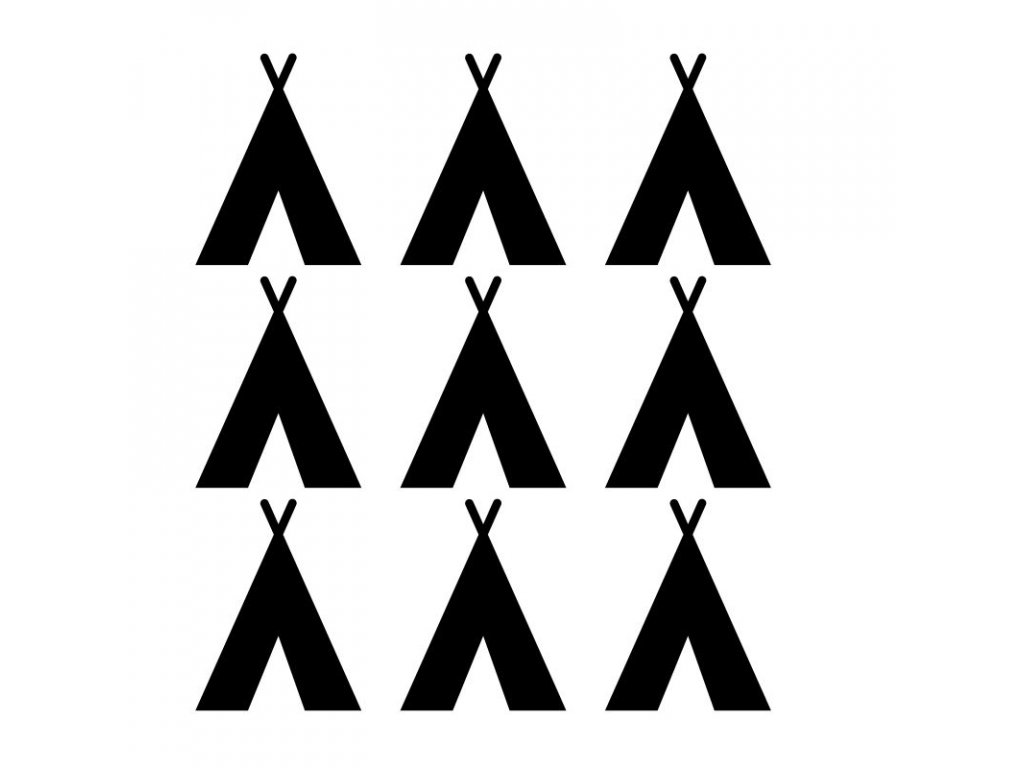 Statistiky
Vize 2022
zvýšení kvalifikace vedoucích,		
užší vazby s ostatními oddíly,
více oddílových schůzek.
		 ???
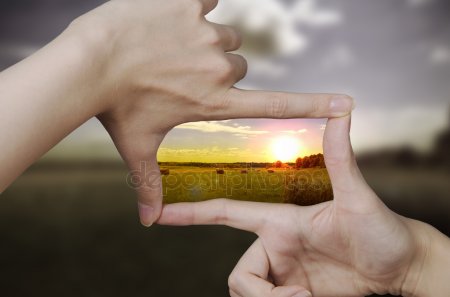 Děkuji za pozornost